Proceso de Fusión por Absorción 
EMASEO EP – EMGIRS EP
13 de Julio 2017
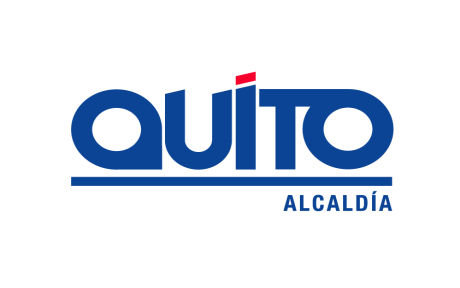 RESULTADOS
La definición de esta política está orientada a buscar el manejo integral de la cadena de recolección y tratamiento de desechos sólidos, lo cual refleja que desde el Direccionamiento Estratégico del Municipio de Quito, también se considera una visión integral de este servicio.

La fusión por absorción de EMASEO a EMGIRS, es la más beneficiosa a los intereses institucionales y aspectos financieros que persigue el Municipio del Distrito Metropolitano de Quito, concordante a la propuesta presentada por la consultora PWC, en consideración a los objetivos y lineamientos del PMDYOT, realizada de acuerdo a un enfoque metodológico que parte desde:
  
Análisis de competencias
Base legal
Alineación estratégica
Mejores prácticas
Análisis e identificación de la cadena de valor
Mapa de procesos
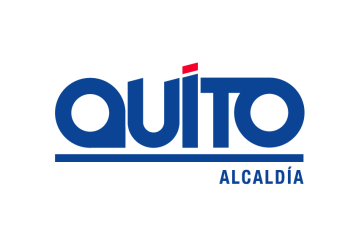 Antecedentes
Plan Metropolitano de Desarrollo y Ordenamiento Territorial
Plan Maestro de Gestión Integral de Residuos Sólidos
Plan Ambiental del DMQ
Consultoría PWC – Secretaria General de Planificación (2015-2016)
Consultoría PWC – EMASEO Y EMGIRS (Convenio de Asociatividad) – 2016
Informe Favorable Procuraduría Metropolitana
Informe Favorable Secretaria de Ambiente
Informe Favorable Secretaría General de Planificación
Autorización Señor Alcalde (Oficio No. 165-GG-2017)
Disposición Transitoria Cuarta – ORDENANZA 175
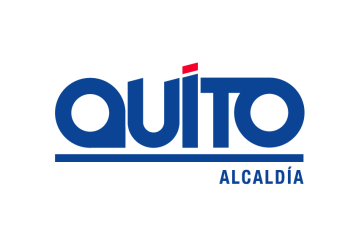 Consultoría PWC - 19/09/2016
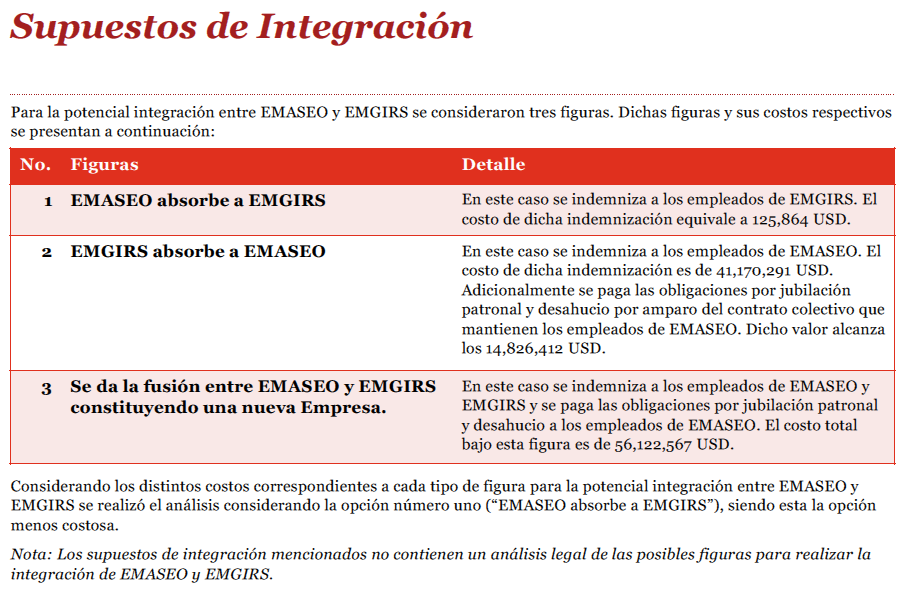 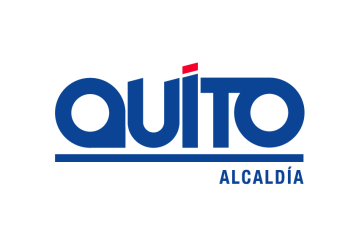 Consultoría PWC – Septiembre de 2016
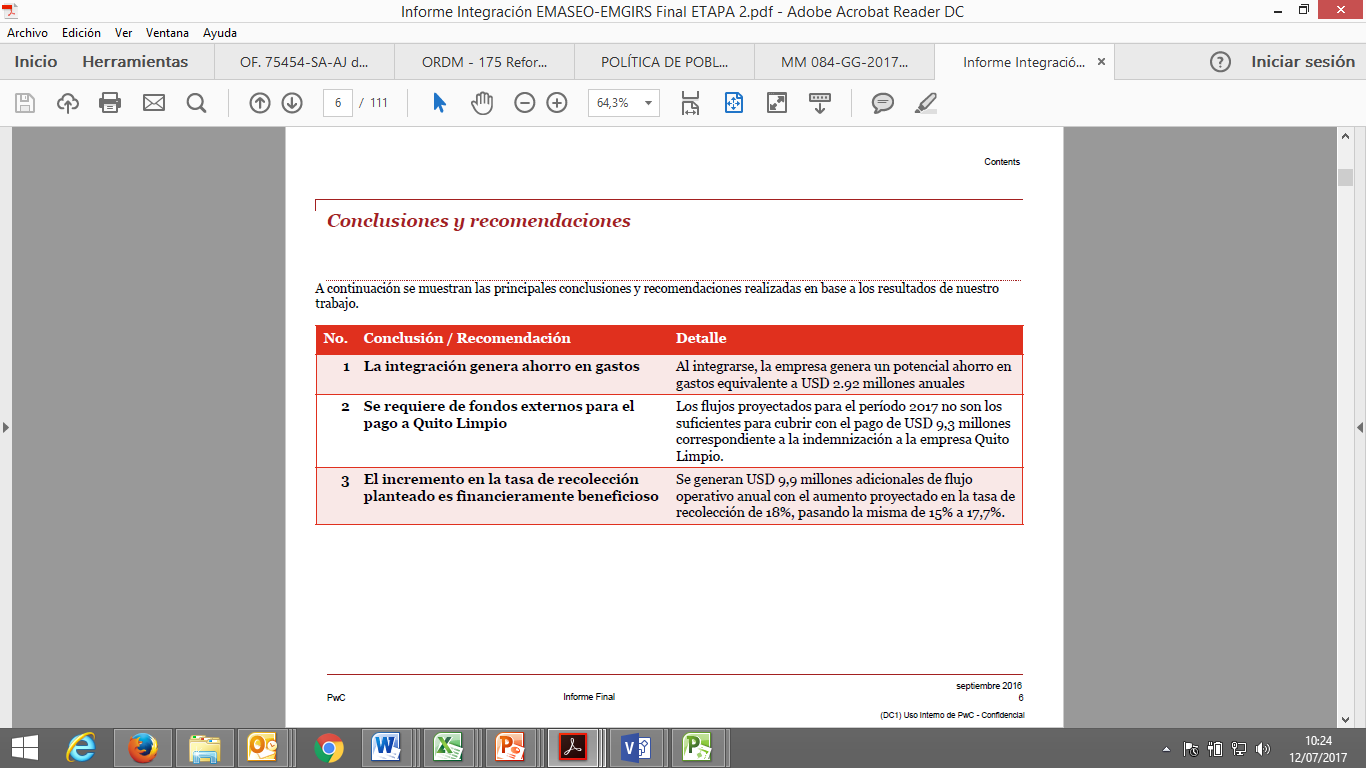 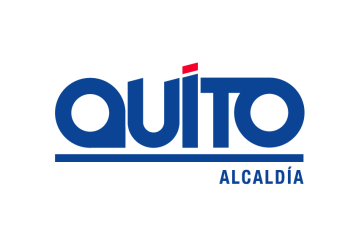 ORDENANZA 175
Disposición Transitoria Cuarta.- 

“En el plazo máximo de noventa (90) días, se iniciarán todas las acciones legales, administrativas y financieras que sean del caso, tendientes a la fusión entre la EMASEO EP y la EMGIRS EP; con lo cual, la GIRS se ejecutará a través de una sola organización empresarial pública. Hasta que este proceso se consolide, los ingresos provenientes de la recaudación de la Tasa de Gestión Integral de Residuos Sólidos, continuarán distribuyéndose de la siguiente manera: 81% para la EMASEO EP y 19% para la EMGIRS EP”.
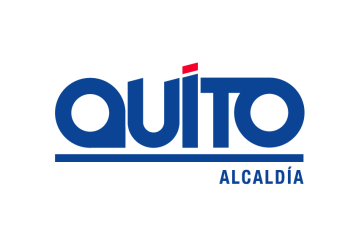 LEY ORGÁNICA DE EMPRESAS PÚBLICAS
ATRIBUCIONES DEL DIRECTORIO:
Artículo 9.-

12. Resolver y aprobar la fusión, escisión o liquidación de la empresa pública.
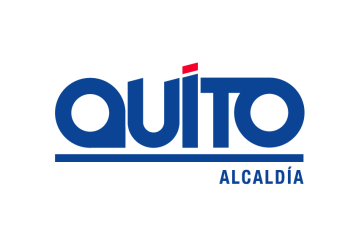 Fusión por Absorción
EMASEO EP absorbe a EMGIRS EP mediante una fusión por absorción.
EMGIRS se disuelve.
EMASEO EP (nueva) = EMASEO EP + EMGIRS EP. 
EMGIRS EP, mediante un proceso planificado, en los ámbitos: legal, administrativo y financiero, transfiere sus activos y pasivos a EMASEO EP.
Nueva organización empresarial provee servicios públicos inherentes a la Gestión Integral de Residuos Sólidos.
Qué se busca con este proceso
Economías de Escala
Eficiencia Operativa de la GIRS
Eliminación de Ineficiencias
Consolidación Financiera Empresarial
Combinación de recursos complementarios
Fortalecimiento como sujeto de crédito
Administrar y controlar la cadena de valor de la Gestión Integral de Residuos Sólidos.
DESIGNACIONES PARA EL PROCESO DE FUSIÓN (1/2)
COMITÉ EJECUTIVO.-

Secretario General de Planificación
Administrador General
Secretaria de Ambiente
Gerente General de EMASEO EP
Gerente General de EMGIRS EP

COMISIÓN TÉCNICA DESIGNADA PARA EL PROCESO DE FUSIÓN.- Delegados institucionales de cada una de las siguientes áreas:

Planificación (Coordinador de la Comisión Técnica)
Operaciones y Maquinaria
Jurídico
Financiero
Administrativo y Talento Humano
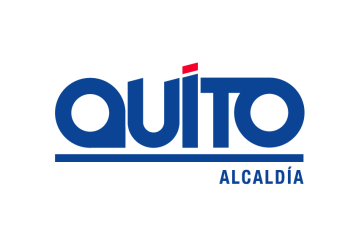 DESIGNACIONES PARA EL PROCESO DE FUSIÓN (2/2)
SUBCOMISIONES TÉCNICAS DE APOYO:

Gestión de Planificación, Seguimiento, Proyectos y Procesos.
Gestión de Operación de los Servicios (Cadena de Valor GIRS).
Gestión de Servicios de Mantenimiento de Maquinaria y Equipo.
Gestión Administrativa.
Gestión Financiera.
Gestión del Talento Humano.
Gestión Jurídica y de Patrocinio.
Gestión de Contrataciones.
Gestión Ambiental.
Gestión de TICs.
Gestión de Comunicación Institucional.
Gestión de Comercialización
Gestión de Secretaría General.
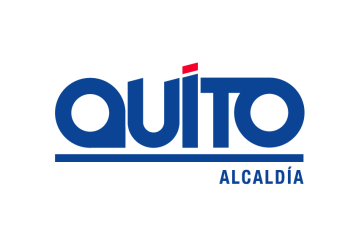 MACRO – CRONOGRAMA: PROCESO DE FUSIÓN EMPRESAS
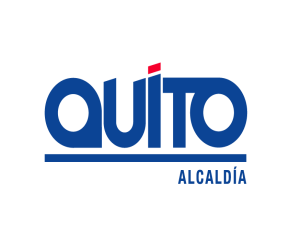 PROCESO DE FUSIÓN EMPRESAS
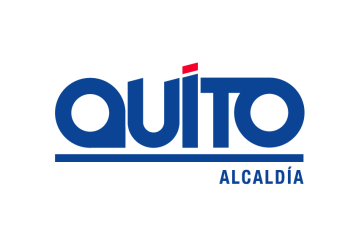 HITOS: PROCESO DE FUSIÓN EMPRESAS
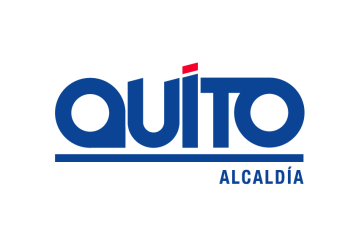